Economia
Economia e Meio Ambiente: Uma Perspectiva Micro e Macro
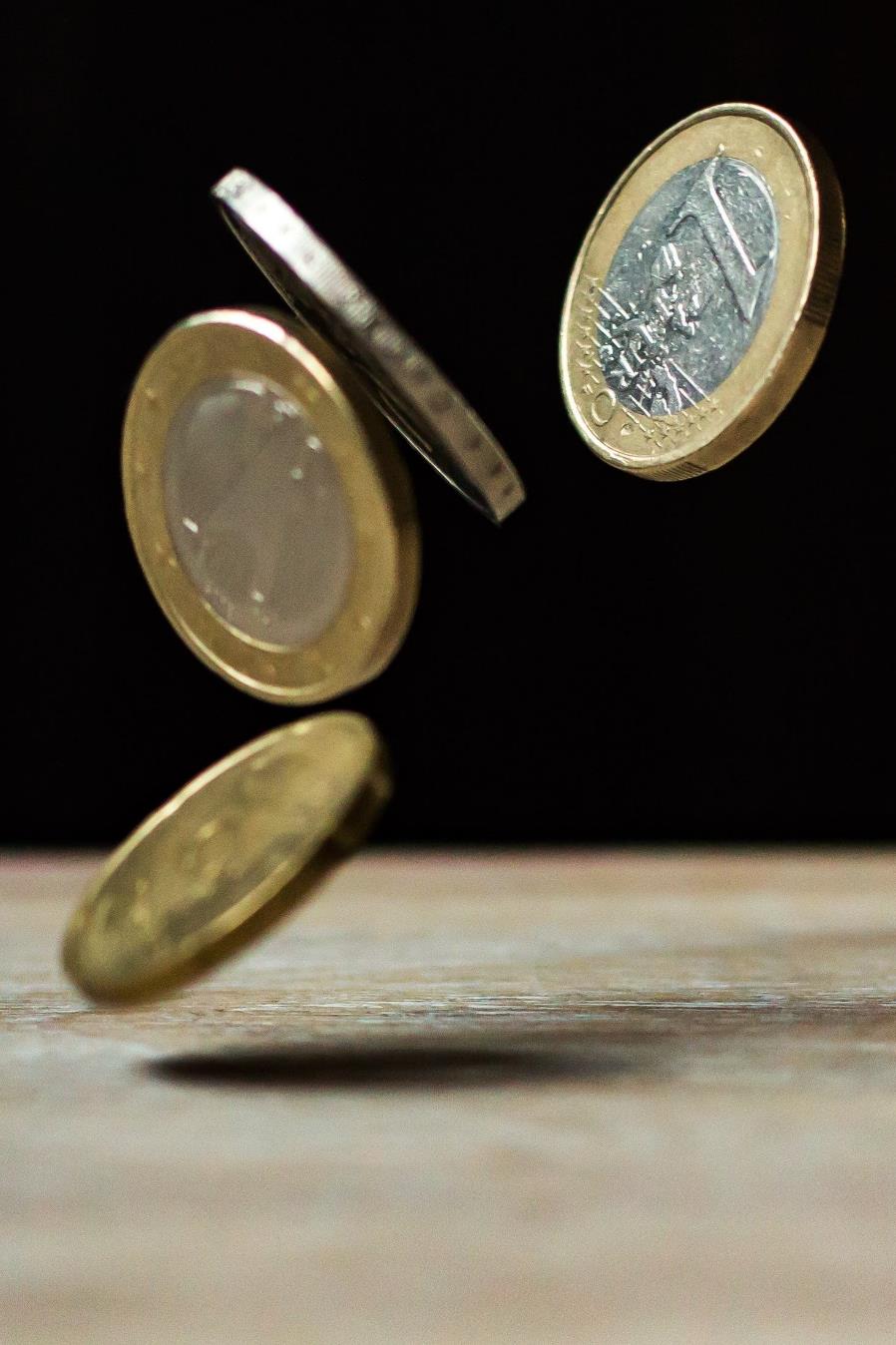 Introdução
Definição de Economia e sua importância
Introdução ao tema: Como a economia impacta o meio ambiente
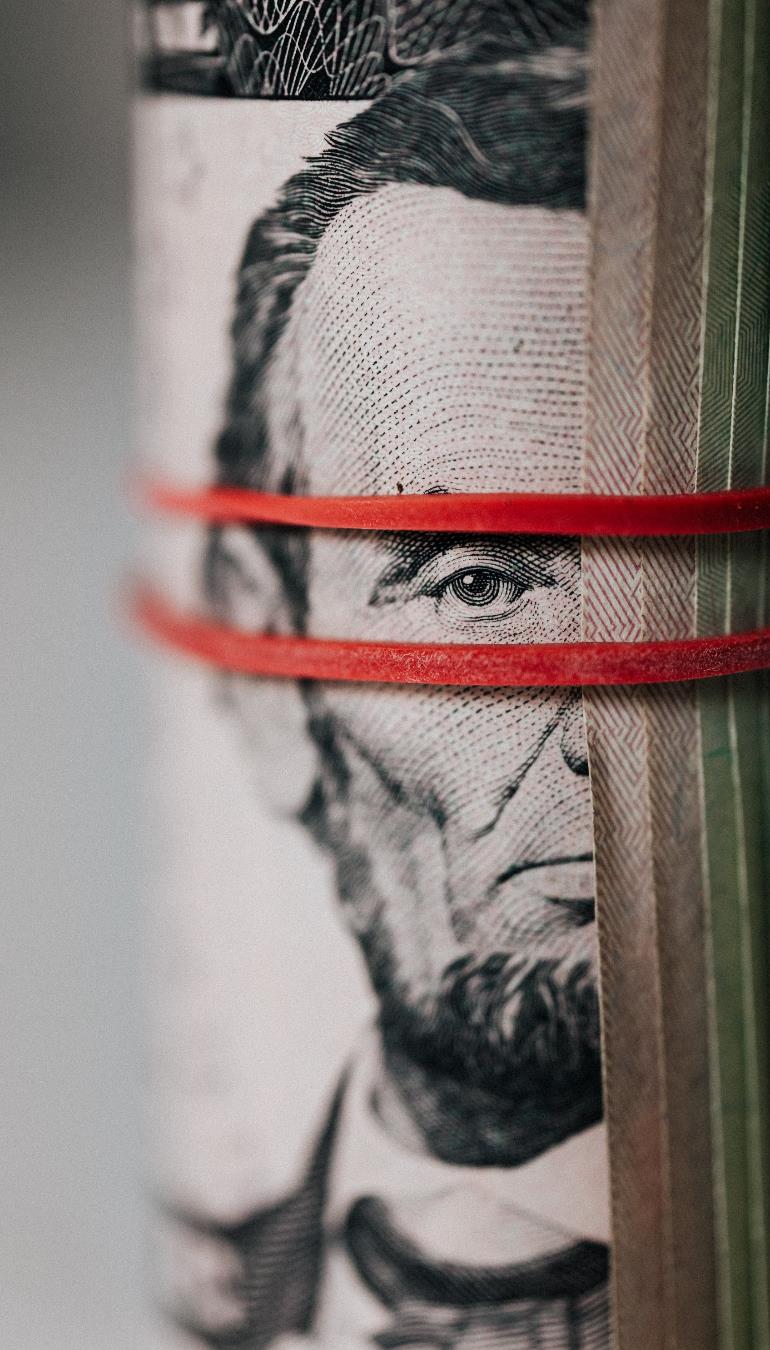 Microeconomia
Explicação da microeconomia
Relação entre escolhas individuais e meio ambiente
Exemplos de decisões individuais que afetam o meioambiente (consumo de recursos, poluição)
Externalidades
Definição de externalidades
Externalidades positivas e negativas
Exemplos de externalidades ambientais 
        (poluição do ar, poluição da água)
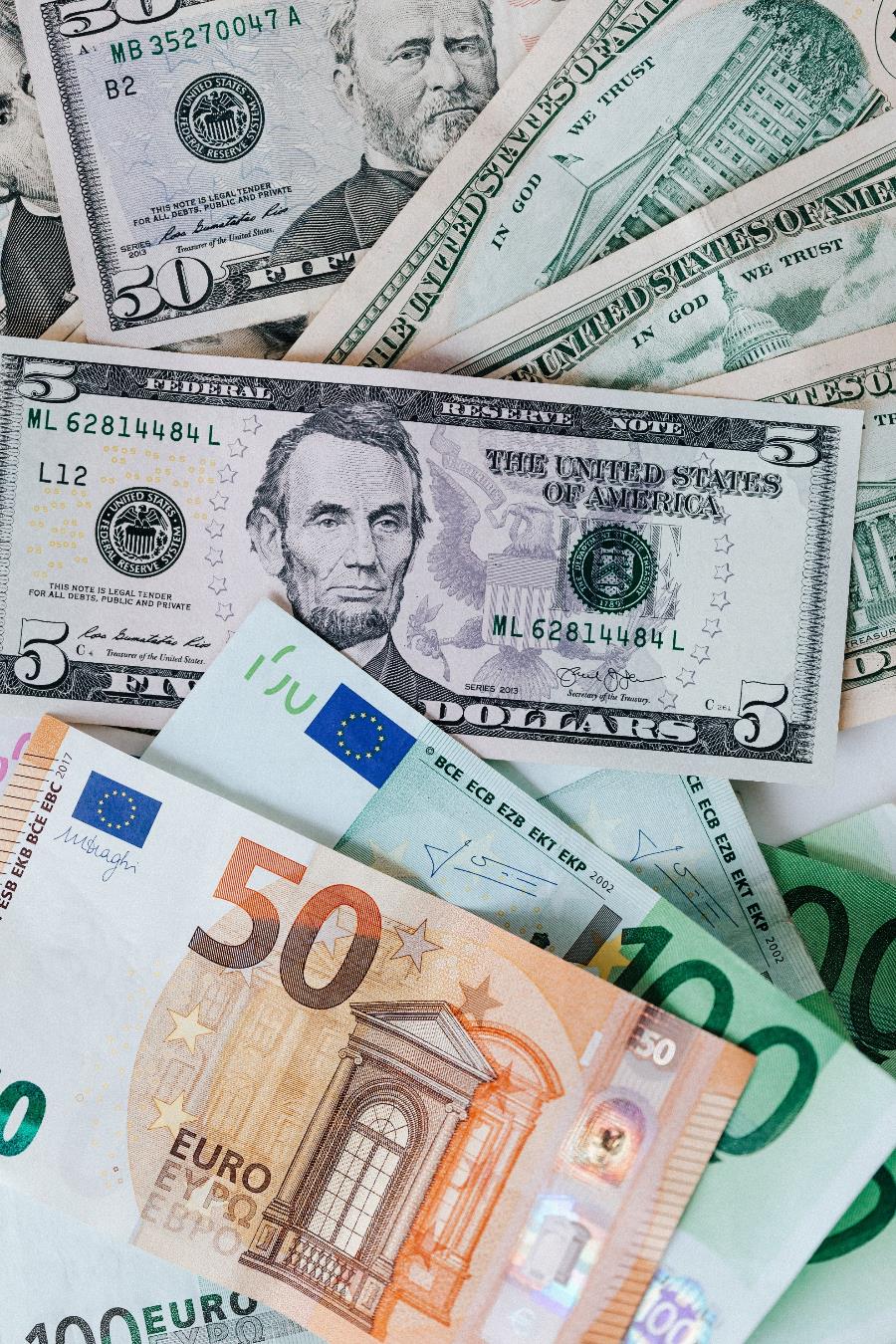 Soluções deMicroeconomia
Como as políticas de preços e impostos podem incentivar escolhas sustentáveis
Incentivos econômicos para a conservaçãode recursos naturais
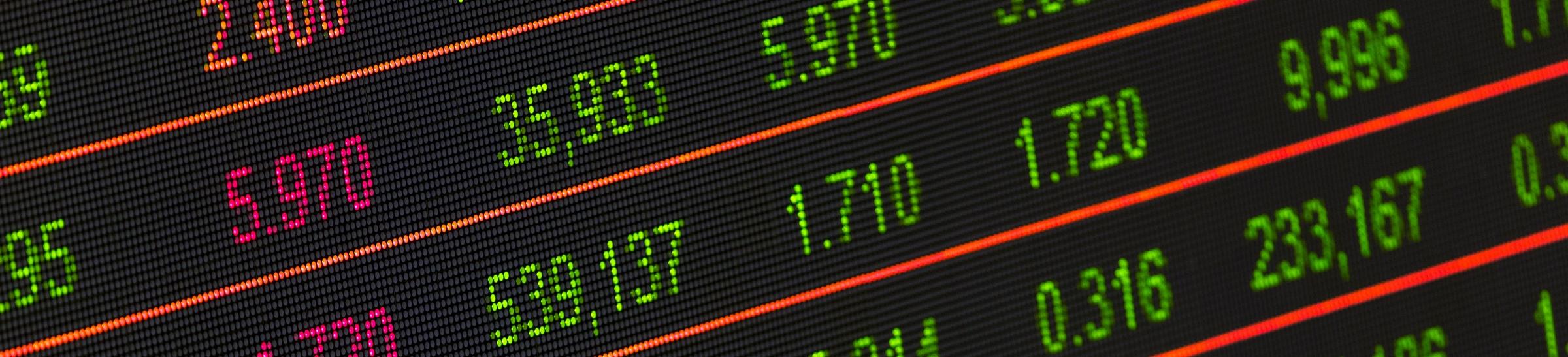 Macroeconomia
Explicação da macroeconomia
Impacto das políticas macroeconômicas no meio ambiente
Exemplo: Crescimento econômico e uso de recursos naturais
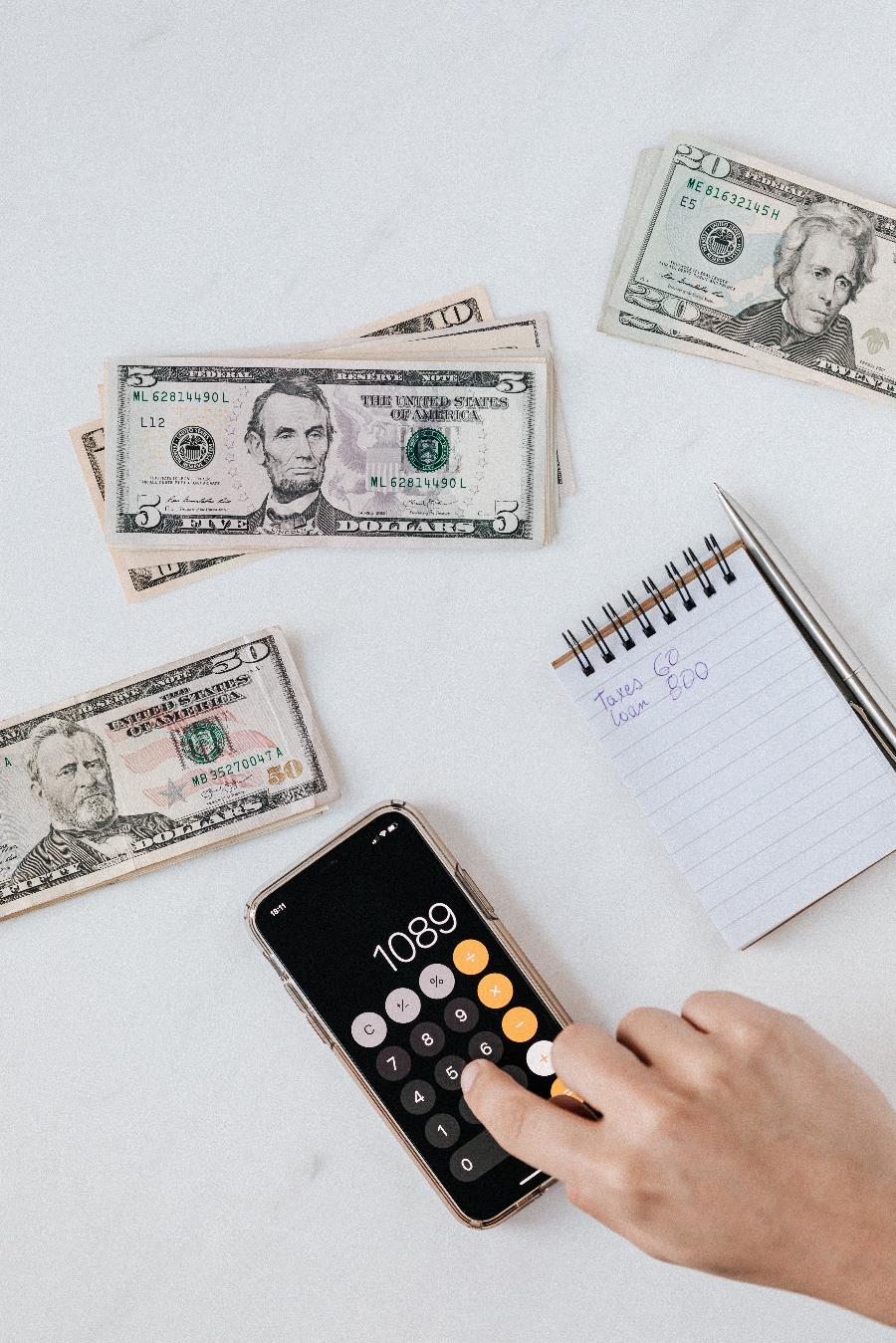 Crescimento Sustentável
Definição de crescimento sustentável
O papel da macroeconomia na promoção do crescimento sustentável
Indicadores econômicos e ambientais (PIB verde, pegada ecológica)
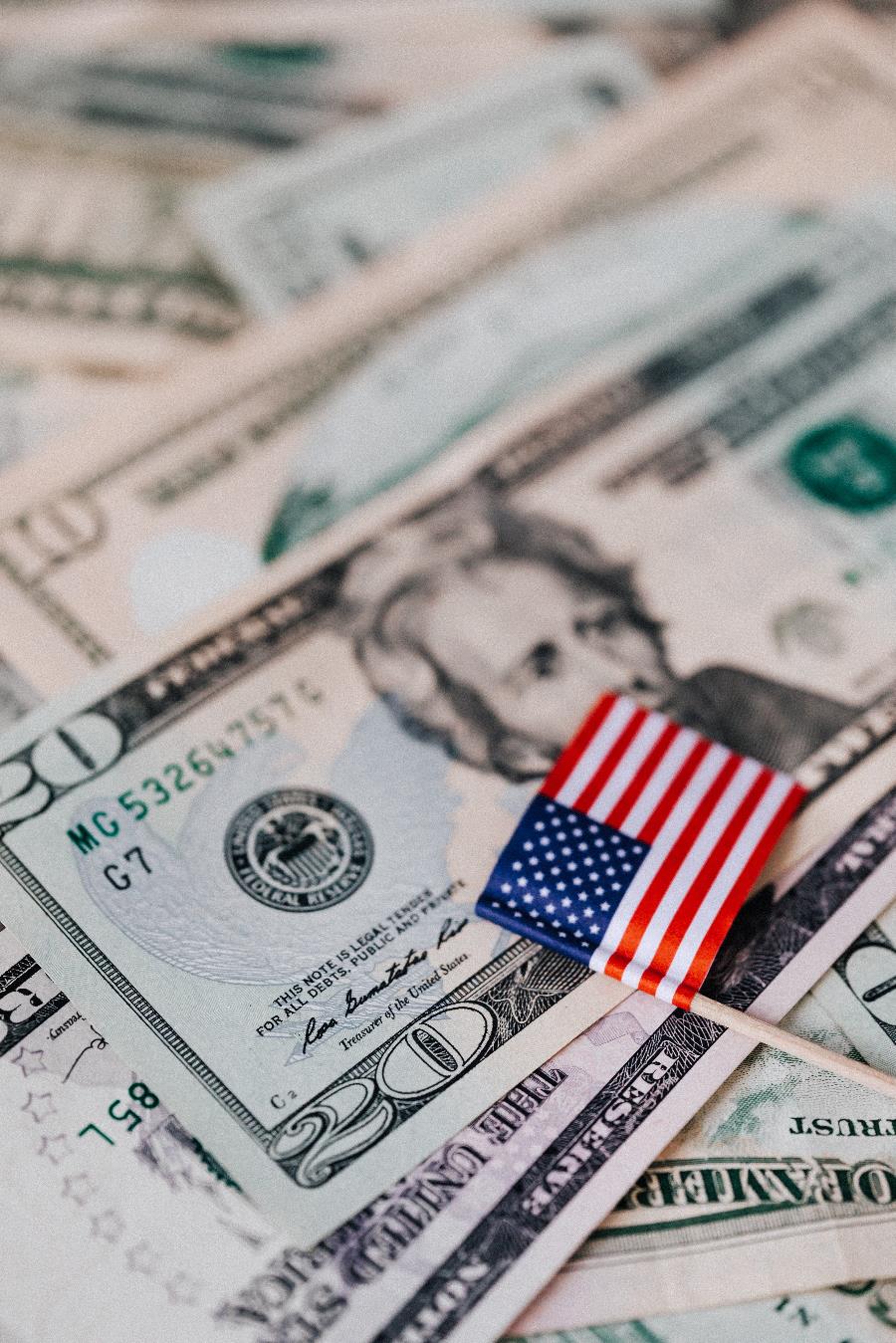 CrescimentoSustentável
Definição de crescimento sustentável
O papel da macroeconomia na promoçãodo crescimento sustentável
Indicadores econômicos e ambientais (PIB verde, pegada ecológica)
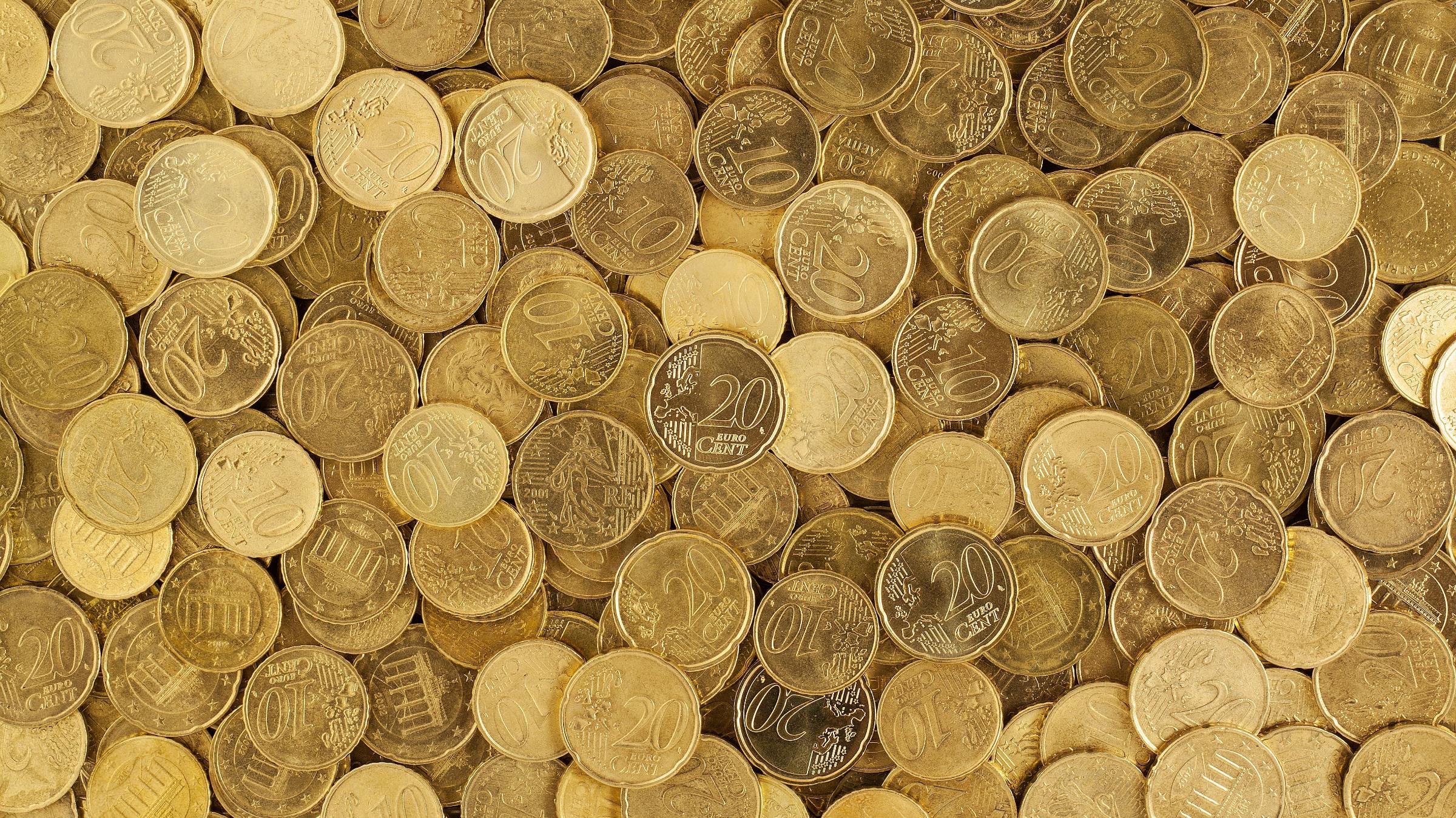 Políticas Macroeconômicas Verdes
Exemplos de políticas econômicas verdes
Incentivos fiscais para energias limpas e tecnologias sustentáveis
Regulamentações ambientais e seu impacto na economia
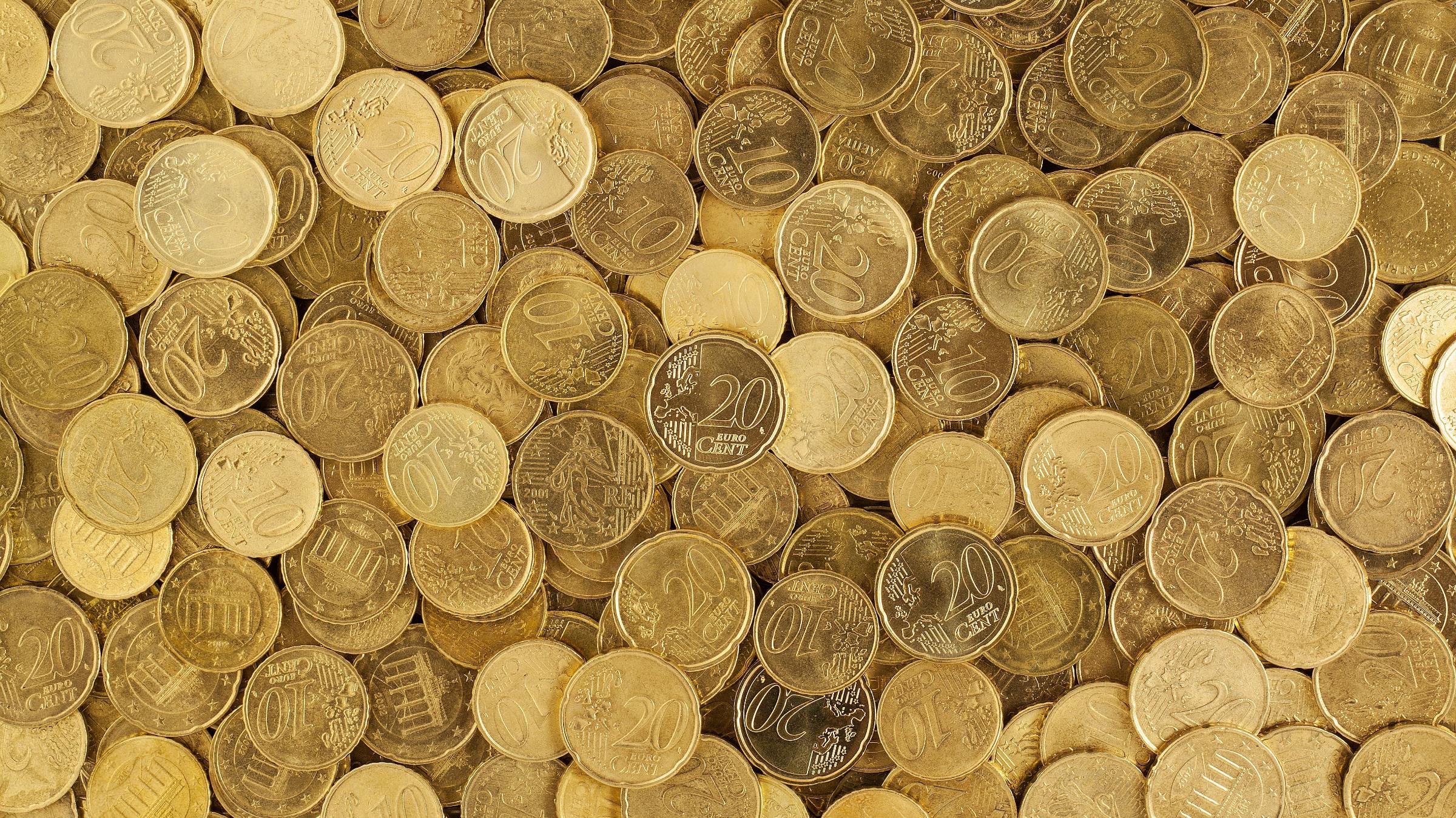 Conclusão
Resumo dos principais pontos da apresentação
Enfatizar a interconexão entre economia
       e meio ambiente
Importância de abordar questões econômicas
       com responsabilidade ambiental
Obrigado